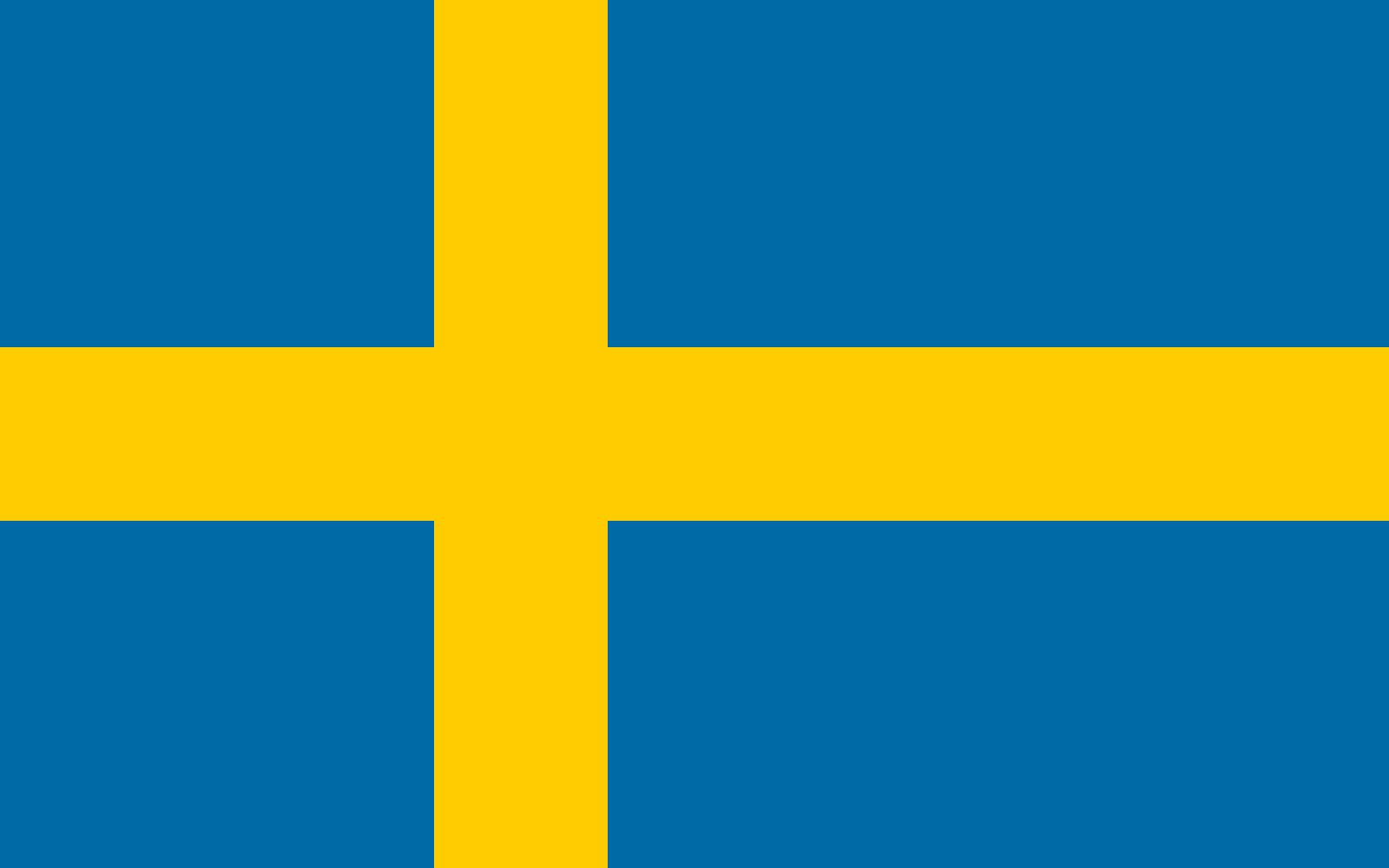 1
About Sweden
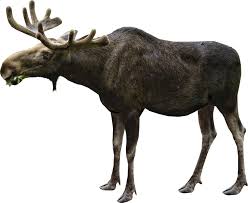 10 million citizens
National animal: Moose
Prime minister: Stefan Löfven
Capital: Stockholm, (1.3 million citizens)
Biggest lake: Vänern
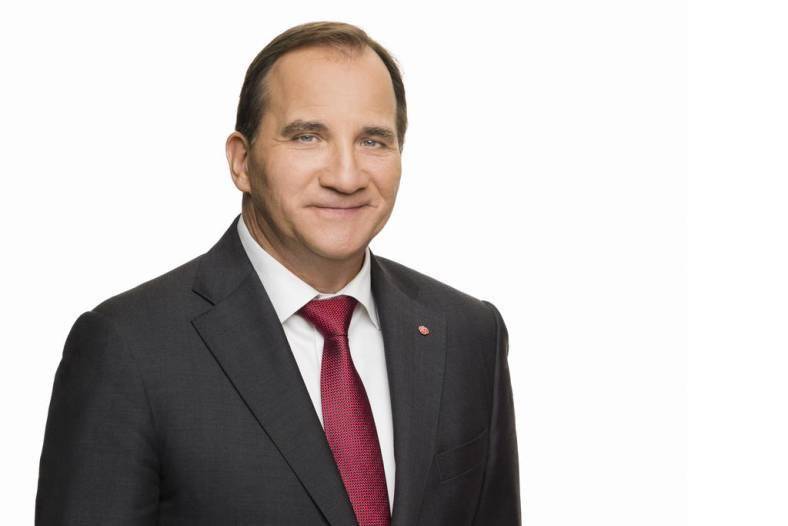 2
[Speaker Notes: Schweden hat 10 millionen einwohner, ein grosses land mit wenig menschen.
Die national tier von Schweden ist der Elch.
Die ministerpresident von Schweden ist Stefan Löfven.Die haupstadt von Schweden ist Stockholm mit 1,3 millionen einwohner.
Die grosses See von Schweden ist Vänern]
Allemansrätten (“everyman’s right”)
Gives everyone the right to walk, camp and pick berries and mushrooms on any land. You can also swim and catch fish in all the lakes.
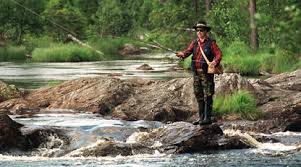 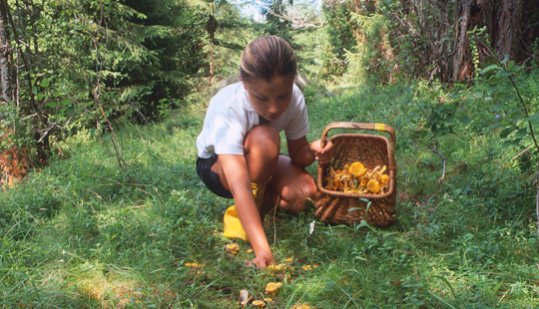 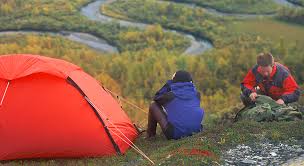 3
[Speaker Notes: Jedermannsrecht.
Geben jedermann das Recht auf Zugang zu gehen, Lager und Beeren pflücken und Pilze auf einem beliebigen Land. Sie können auch Fische in allen Seen schwimmen und zu fangen.]
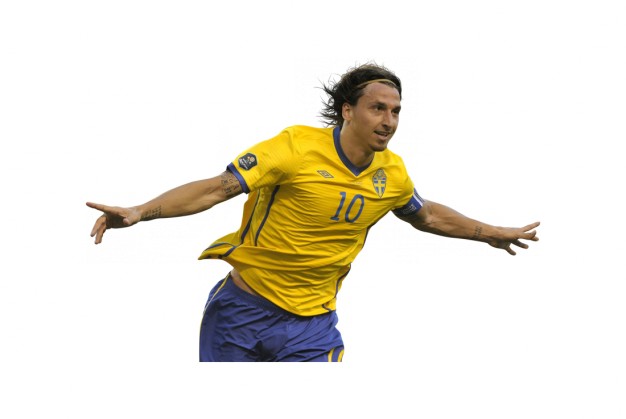 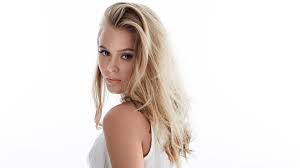 Famous people
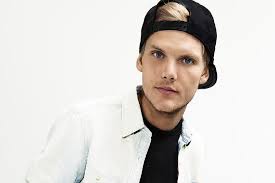 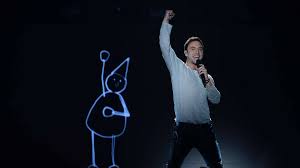 4
[Speaker Notes: Hier ist einige berümte Personen von Schweden. Zlatan ist einer der beste Fußballspieler der Welt. Måns Zelmerlöf hat die Jahre 2015 Eurovision gewinnen. Zara Larsson und Avicci sind sehr berümte für ihrer Musik.]
Famous companies in Sweden
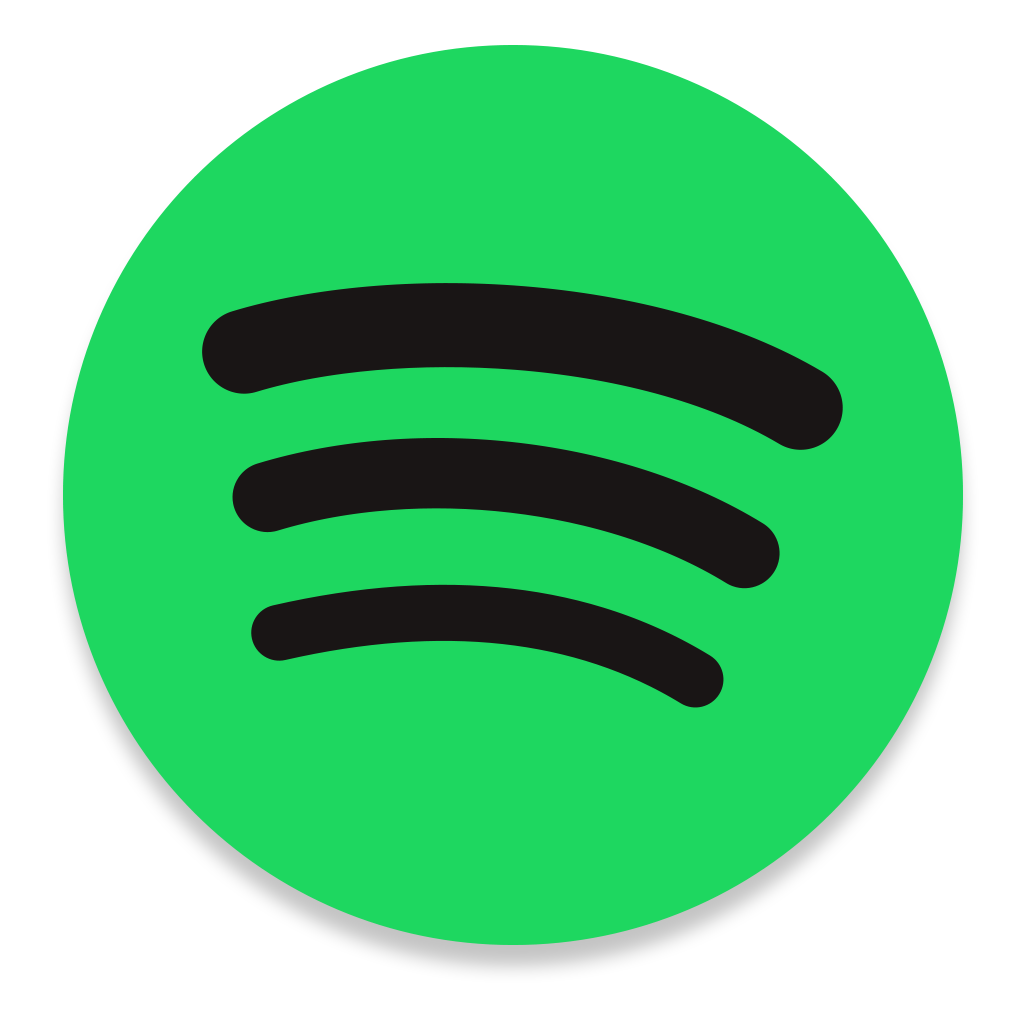 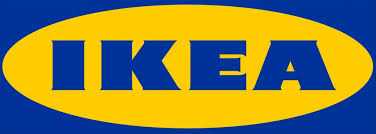 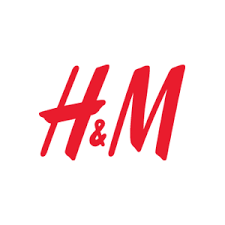 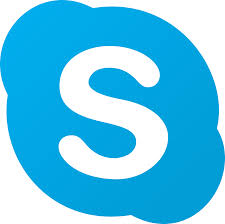 5
[Speaker Notes: Hier ist auch einge berümte Unternehmen in Schweden. Ich glaube dass sie vermotlich sie alle kennen.]
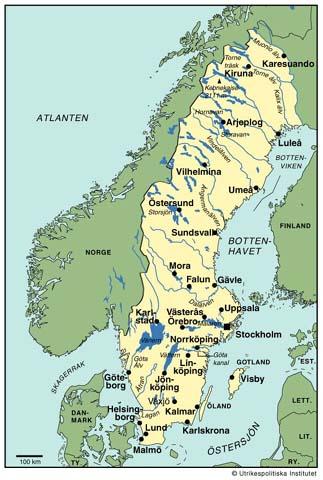 VÄXJÖ

Around 70,000 residents. 

Famous people:

Mats Wilander and Stefan Edberg - tennis players 

Carl von Linné - scientist

Charlotte Perrelli - winner of the Eurovision song contest  in 1999.
6
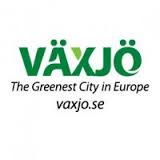 The environment in Växjö 

Växjö municipality works together with companies, residents, university and organisations in the city to reduce the climate effects. 

“The Greenest City in Europe” 

Eco-fueled buses and a lot of bike lanes which are used 24/7.
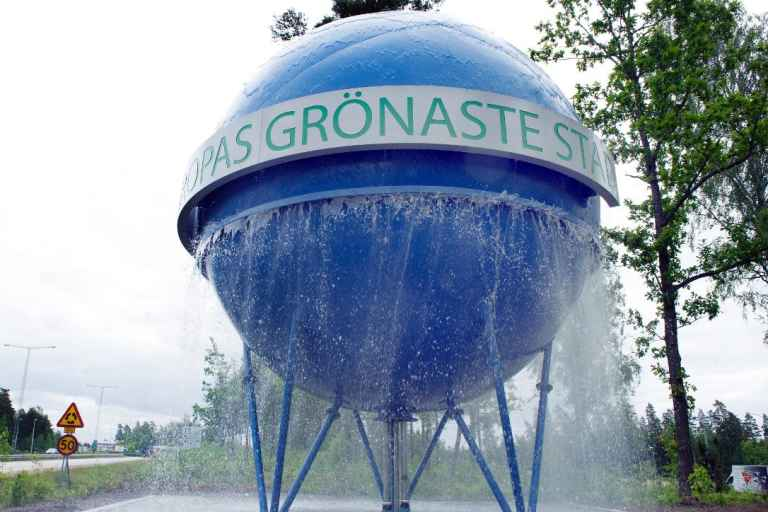 7
Linnaeus University
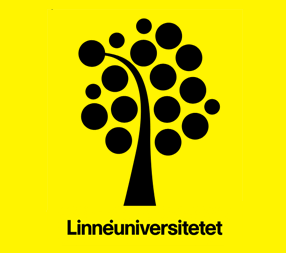 In the middle of the city and brings people from all over the world. 

The name comes from the scientist we named earlier, Carl von Linné. 

A big campus.
8
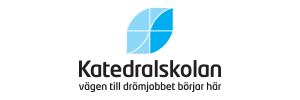 Växjö Katedralskola
Established in 1858
The biggest high school in Växjö
1,300 students
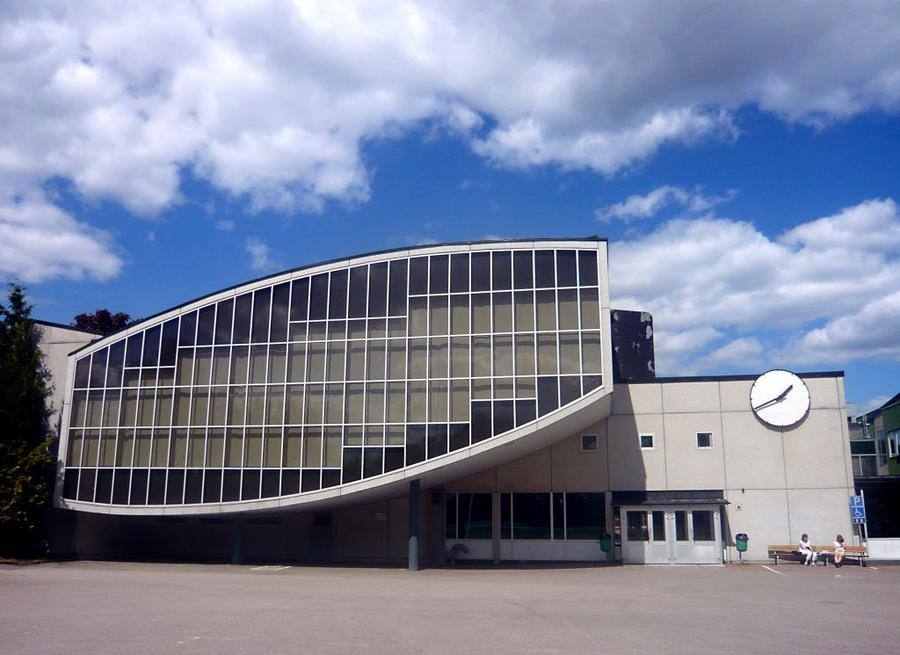 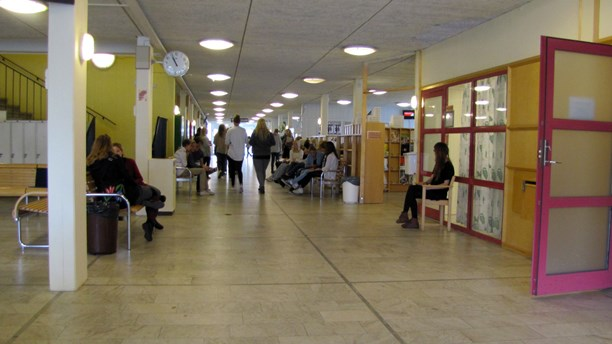 9
[Speaker Notes: Begründen in 1858. Växjö Katedral Schule ist die größte Gymnasium in Växjö. Auf die Schule gehe 1300 Schüler.]
The different programs
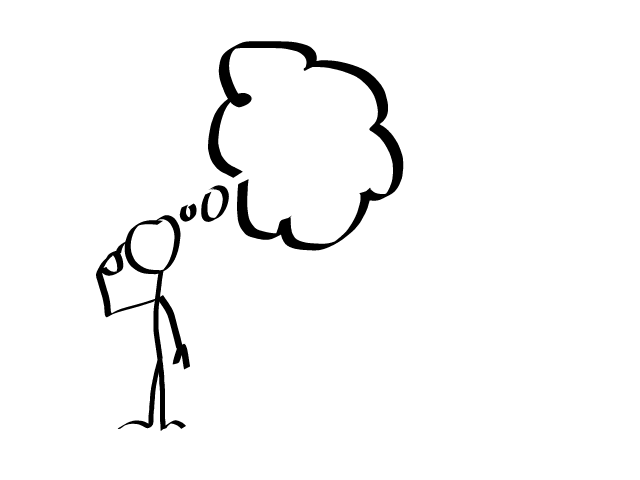 The Business management and economics program
The Arts program
The Humanities program
International Baccalaureate
The Natural science program
The Social science program
10
[Speaker Notes: Die ungleich Programme
-Wirtschaft
-Ästhetik
-Humanist
-International Baccalaureate
-Naturwissenschaft
-Gesellwissenschaft]
A normal day in a Swedish high school
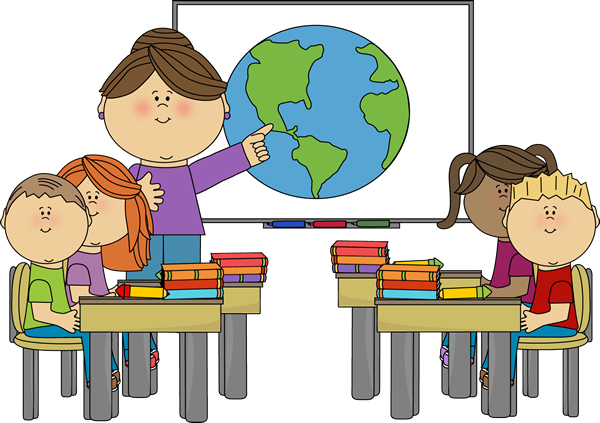 08:00 - 09:15 Swedish
09:40 - 11:05 Business economics
11:20 - 11:40 Lunch
12:15 - 13:15 Civics
13:25 - 14:50 Jurisprudence
15:05 - 16:20 English
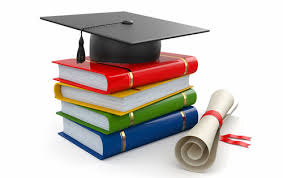 11
[Speaker Notes: Ein typischer Tag in einer schwedischen High School
- 08:00 Uhr bis 09:15 Schwedish- 09:40 Uhr bis 11:05 Wirtschaft- 11:20 Uhr bis 11:40 Mittagessen- 12:15 Uhr bis  13:15 Staatsbürgerkunde- 13:25 Uhr bis 14:50 Jurisprudenz- 15:05 Uhr bis 16:20 Englisch]
The team from Växjö
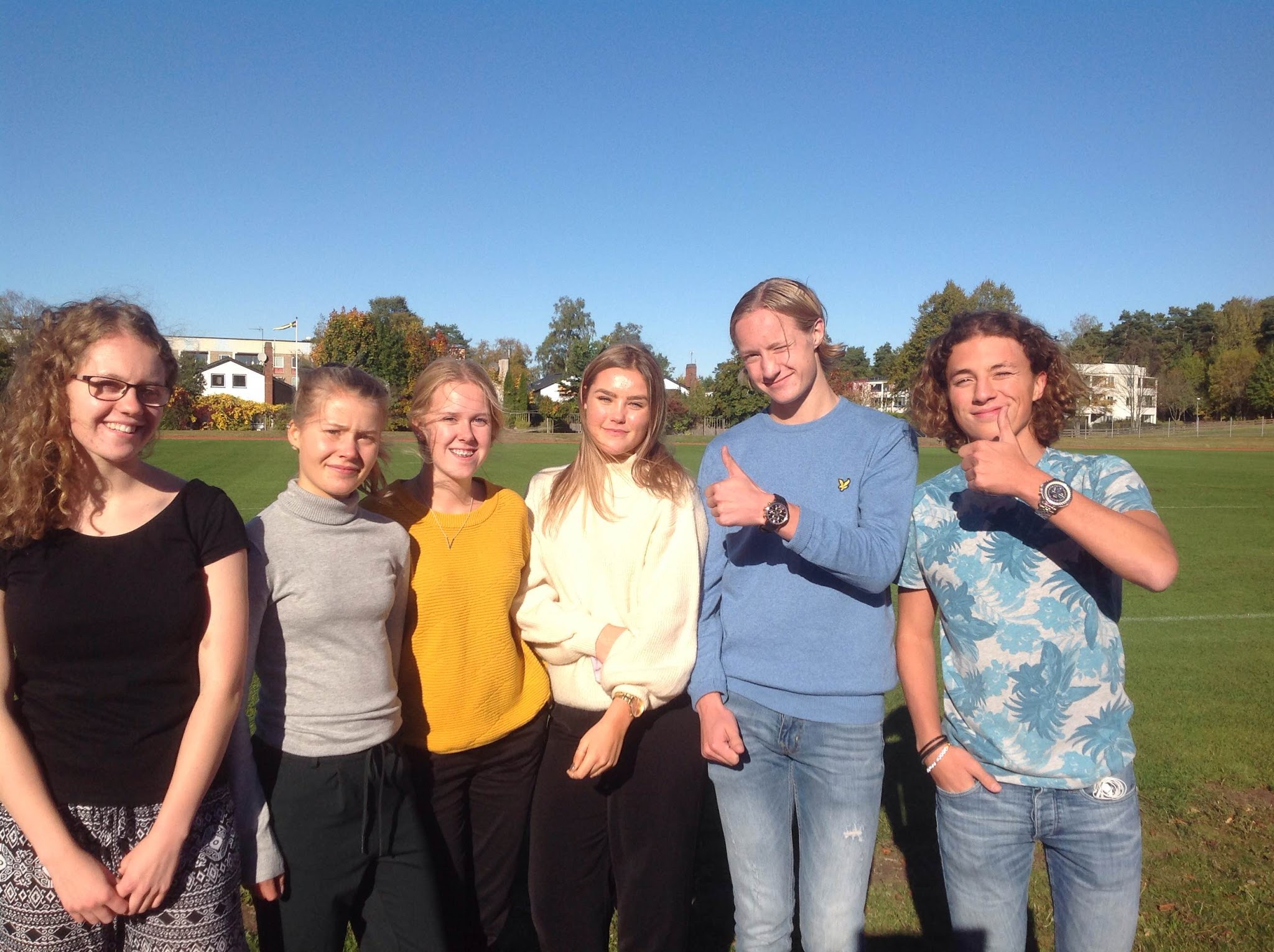 Vilma
Vendela
Sara
Mikaela
Samuel
Jonathan
12